Kernidee
Dezimalzahlen begegnen uns täglich im Alltag
Einführung
Margit Temel bringt eine Dose mit Kleingeld mit. Wie viel Geld ist in der Dose?
Schüler/innen bekommen zu zweit einen Teil des Geldes und sollen es zählen. 
Die Schüler/innen schreiben die gezählten Geldbeträge auf. Sie schätzen, wie viel insgesamt in der Dose gewesen sein könnte.
Die Geldbeträge werden an einer Flipchart aufgeschrieben. Die Schüler/innen bekommen den Auftrag, eine Summe zu bilden und diese unterschiedlich darzustellen. Gemeinsam werden die Darstellungsformen von Geld auf dem Plakat entwickelt.
Schülerinnen beim Zählen und Schätzen
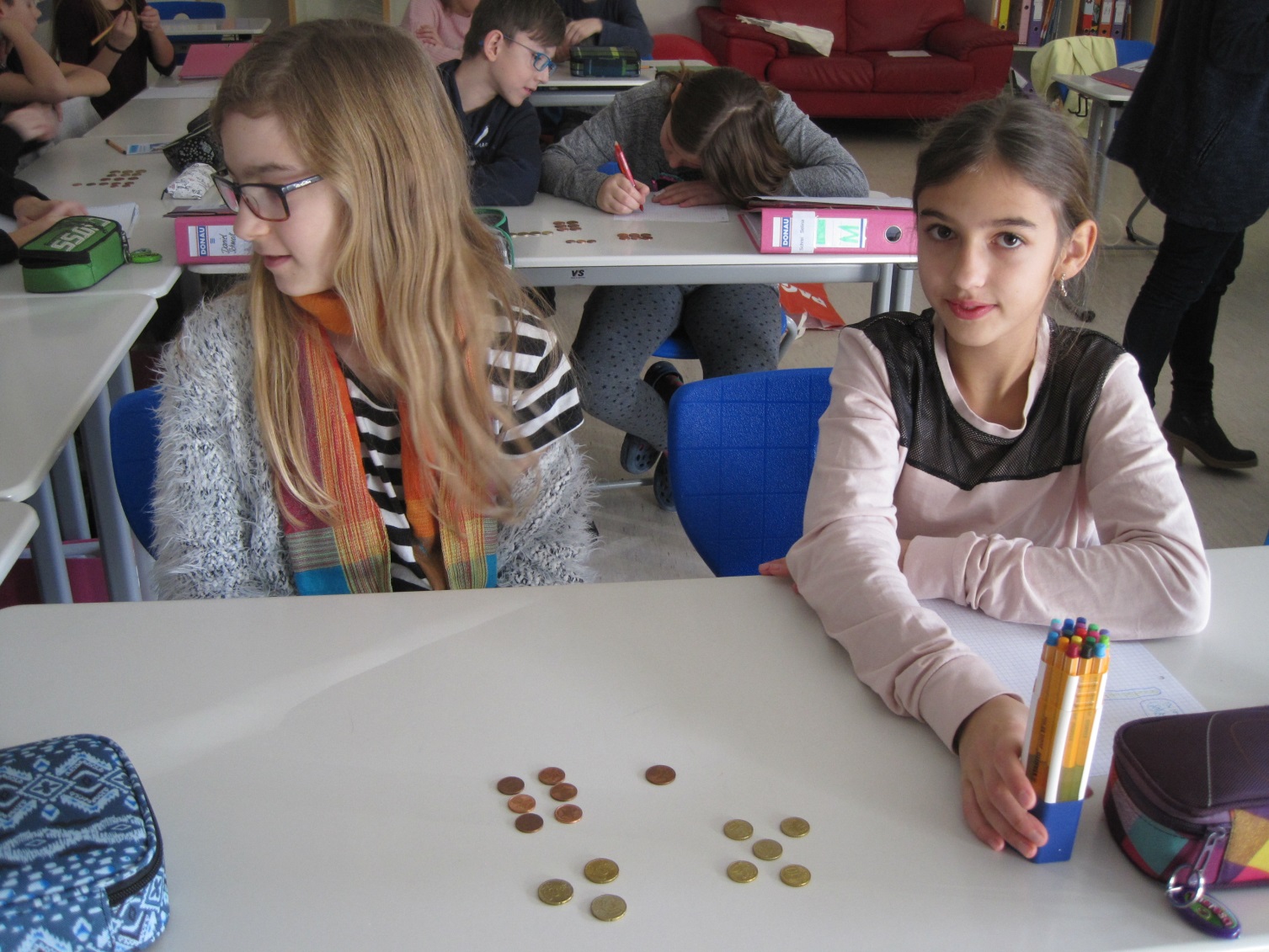 Vorbereitung auf den Auftrag
Auftrag: Ich mache das so!
Schreibe auf, was dir durch den Kopf geht, wenn du die Aufgabe löst. Kennst du eine ähnliche Aufgabe aus deinem alltäglichen Leben? Schreibe sie auf.
Wie machst du es?
Autographensammlung
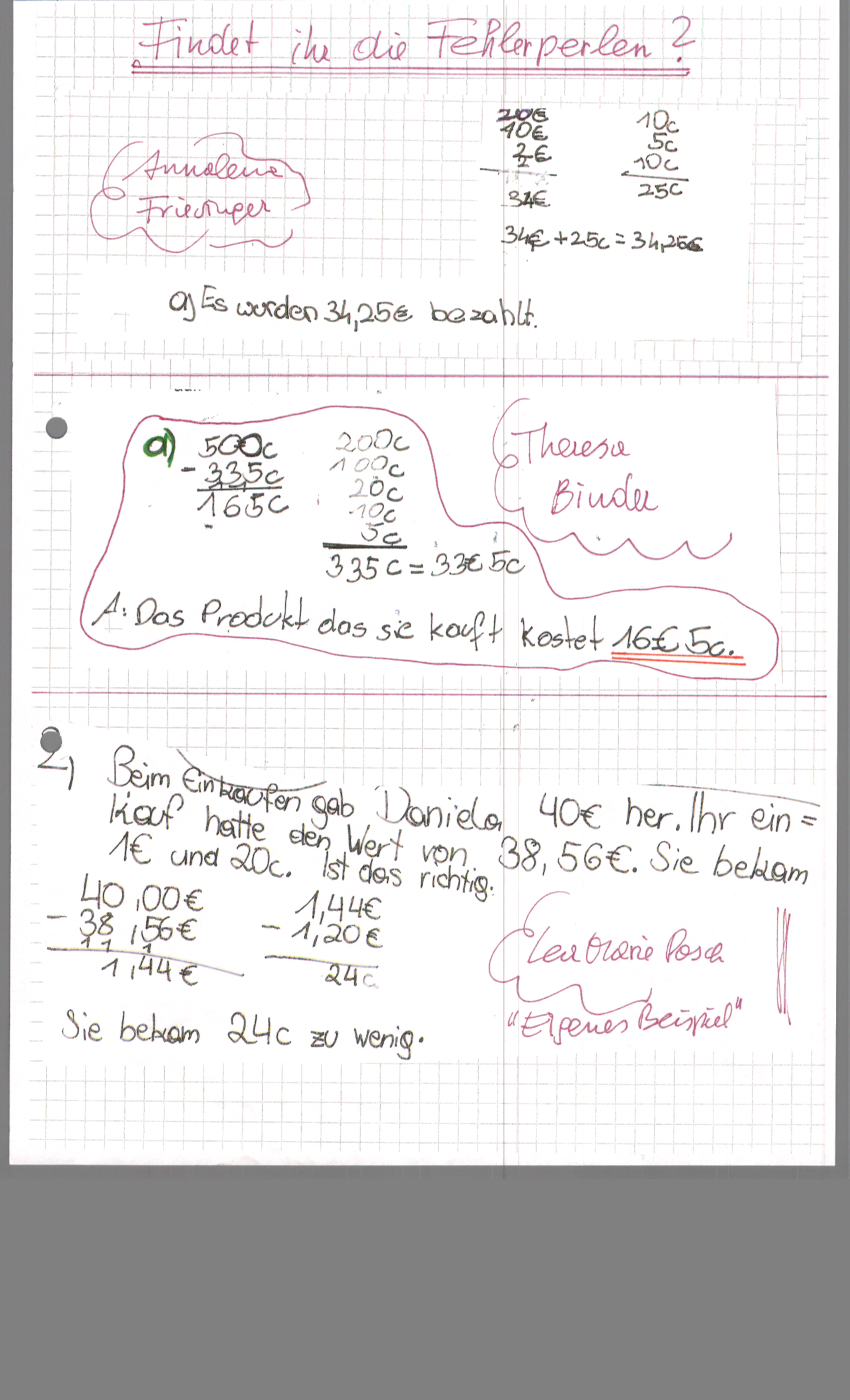 Findest du die Fehlerperlen?
Rückmeldung
Das machen wir ab
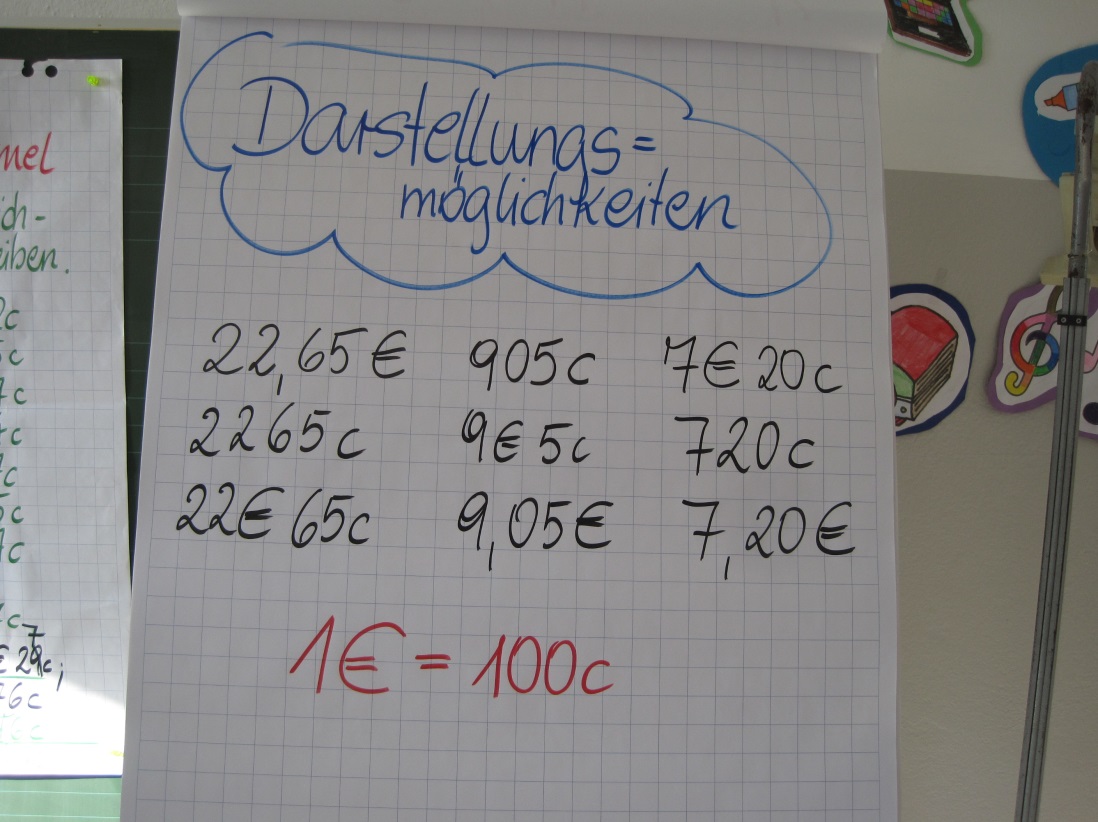 Folgeauftrag